Geografia (LE006) Corso di Studio LE01 - DISCIPLINE STORICHE E FILOSOFICHE
Ppt 18
a.a. 2021-2022
Migrazioni italiane (2002 - 2020)
Emigrazione italiana 2020
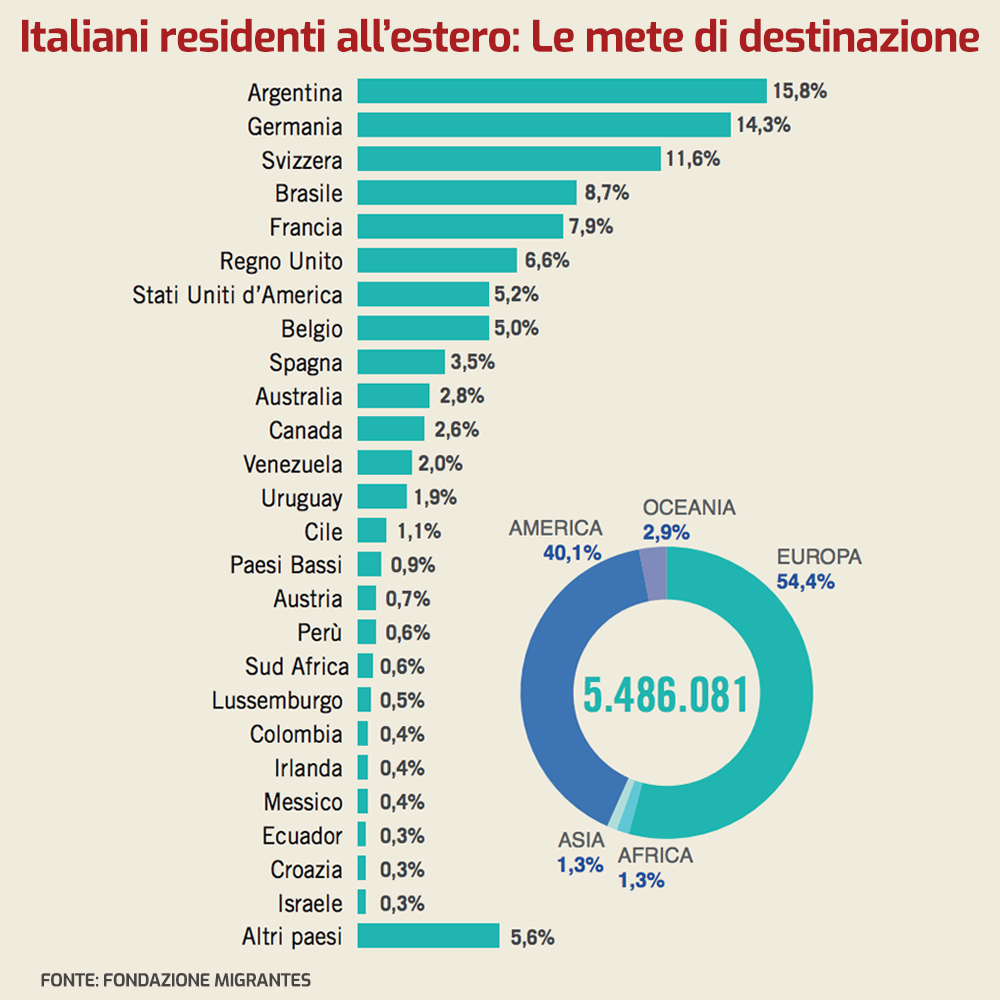 peso percentuale della presenza di stranieri regolari rispetto al totale della popolazione residente (UE + UK), distinguendo tra stranieri extracomunitari, comunitari e apolidi o con nazionalità sconosciuta.
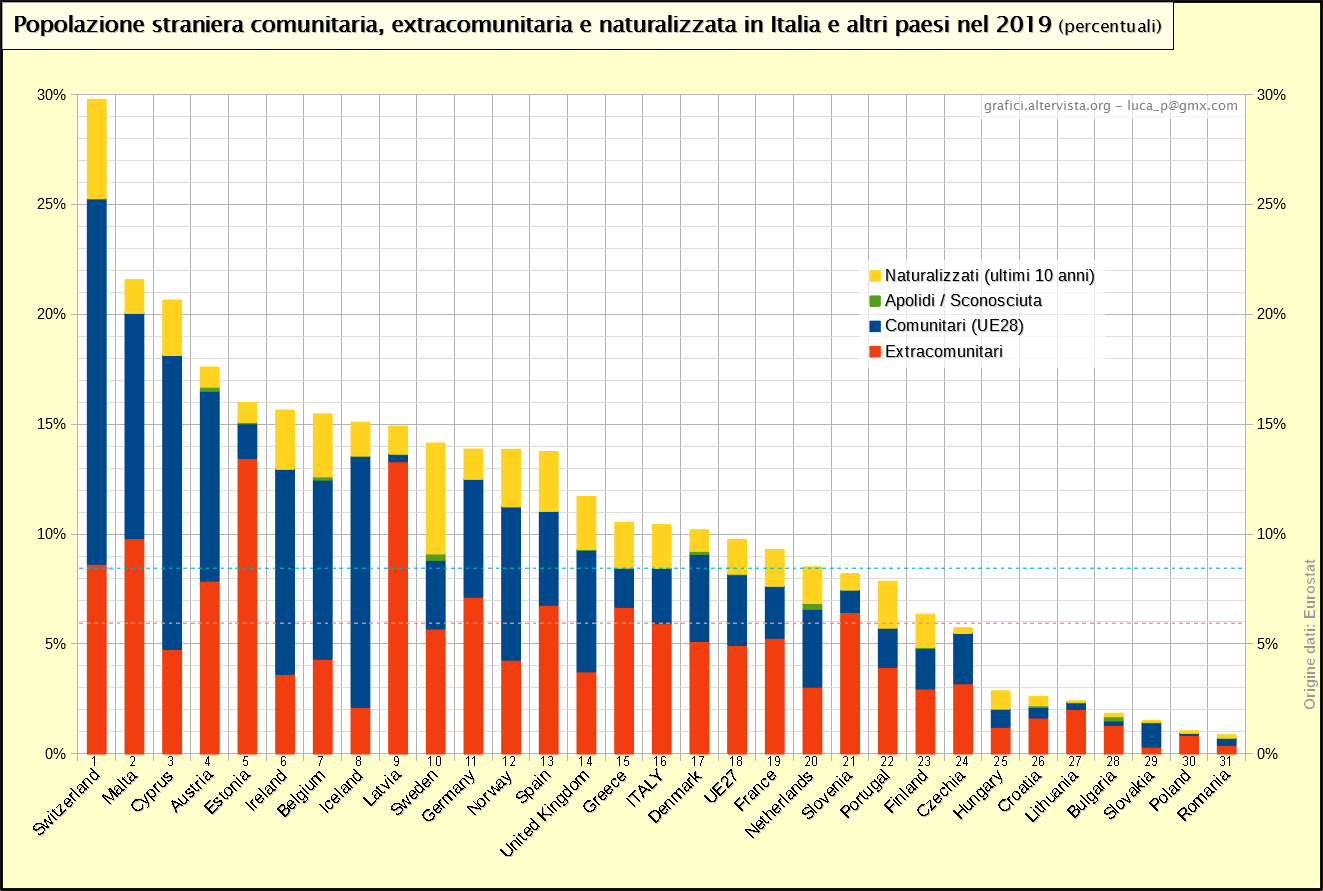 2019  in milioni di unità
Fonte: https://ilbolive.unipd.it/it/news/dossier-statistico-immigrazione-italia-stranieri
2021 Italia
Gli stranieri residenti in Italia al 1° gennaio 2021 sono 5.171.894 e rappresentano l'8,7% della popolazione residente.

La comunità straniera più numerosa è quella proveniente dalla Romania con il 20,8% di tutti gli stranieri presenti sul territorio, seguita dall'Albania (8,4%) e dal Marocco (8,3%).
Presenza straniera in Italia
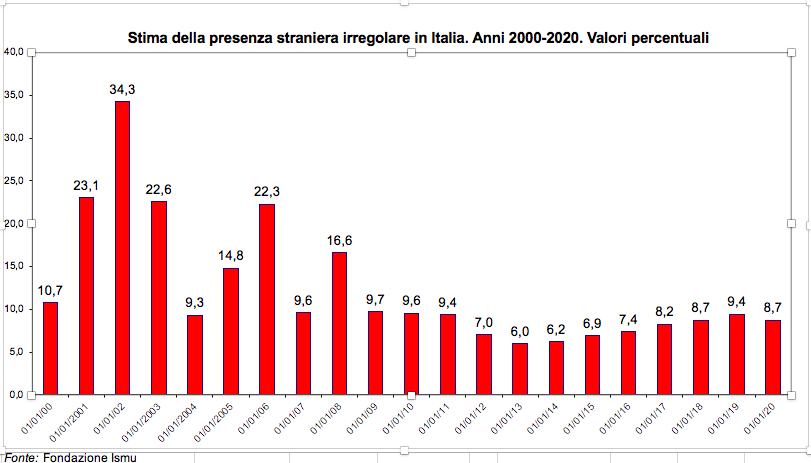 https://www.ismu.org/italy-italia/
2021 Italia
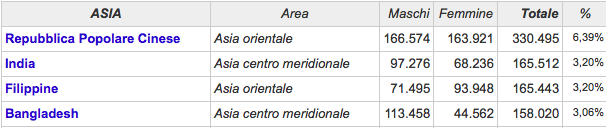 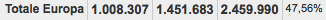 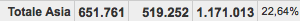 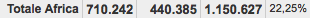 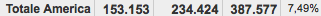 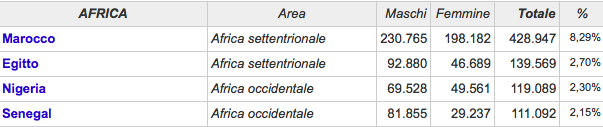 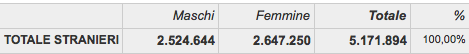 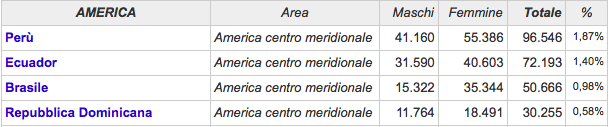 FVG 2021
Gli stranieri residenti nel Friuli Venezia Giulia al 1° gennaio 2021 sono 114.863 e rappresentano il 9,6% della popolazione residente. 
La comunità straniera più numerosa è quella proveniente dalla Romania con il 22,2% di tutti gli stranieri presenti sul territorio, seguita dall'Albania (8,4%) e dalla Repubblica di Serbia (5,3%).
2021 FVG
Europa 64%
Asia      18%
Africa   13%
Resto      5%
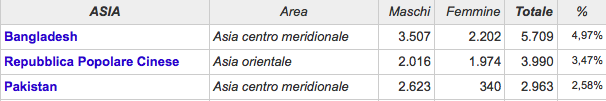 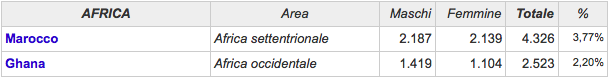 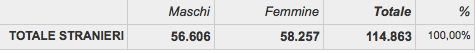 Residenti stranieri
Fonte: https://ilbolive.unipd.it/it/news/dossier-statistico-immigrazione-italia-stranieri
Migranti in Italia e presenze nei centri di accoglienza
Fonte: https://ilbolive.unipd.it/it/news/dossier-statistico-immigrazione-italia-stranieri
Italia
Fino 1970 paese di emigranti
Tra il 1861 e il 1975 sono emigrati 29 milioni di italiani, di cui almeno 9 non sono rientrati
Diversità di epoca, di area geografica, per destinazione
Ultimo quarto del Novecento, brusco rallentamento emigrazione
Crescita economica, differenziazione dei lavori
Attrazione dell’immagine diffusa
Confine sul mediterraneo / ampia disponibilità costa / unione europea
Circa un decimo dei residenti è immigrato; 85% nel centro nord del paese
Persone sbarcate in Italia 2016-2020
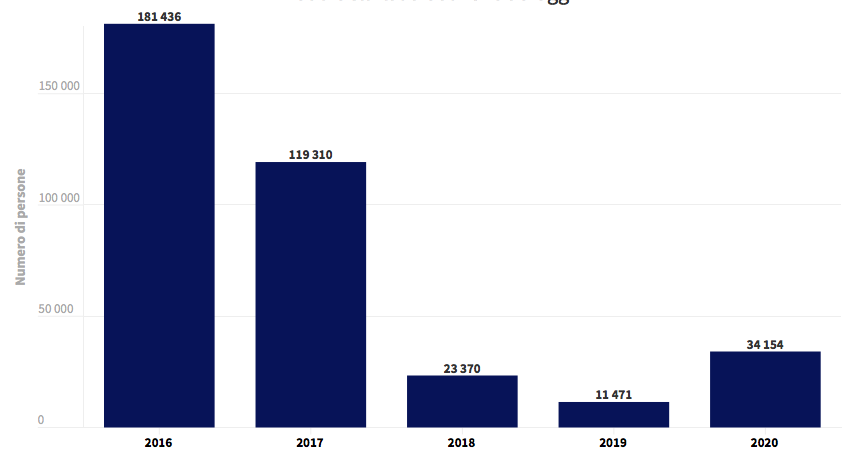 Fonte: https://www.youtrend.it/2021/02/15/sbarchi-e-immigrazione-in-italia-il-punto-della-situazione/
Paesi di provenienza dei migranti, secondo le dichiarazioni degli sbarcati. Anni 2018, 2019, 2020
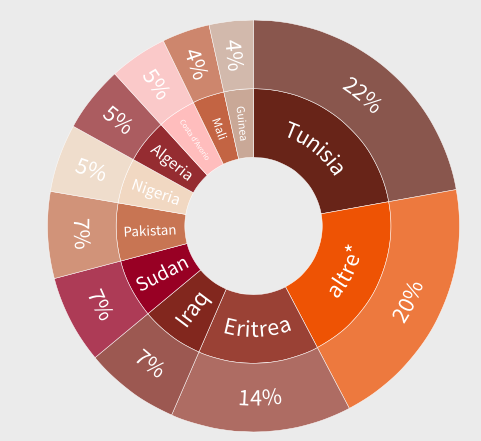 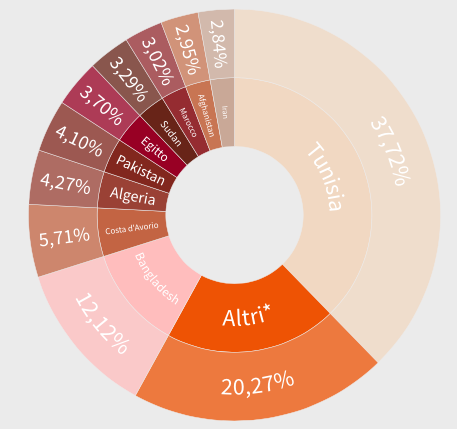 Fonte: https://www.youtrend.it/2021/02/15/sbarchi-e-immigrazione-in-italia-il-punto-della-situazione/
Migranti irregolari in Italia
Fonte: https://www.huffingtonpost.it/entry/650-mila-invisibili-chi-sono-e-come-vivono-i-migranti-irregolari-in-italia_it_5ea7d862c5b6085825787cb1